Sugon Severs  Rack Servers
Moscow, 12/2015
1
2
3
4
Agenda
Product Line Overview
2 Way Rack Server
Mission Critical Servers
Personalize Services
[Speaker Notes: 先讲整个IT行业的大背景]
Server Product Line
Industry Standard
Rack Server
Mission Critical
Rack Server
Blade Server
High Density
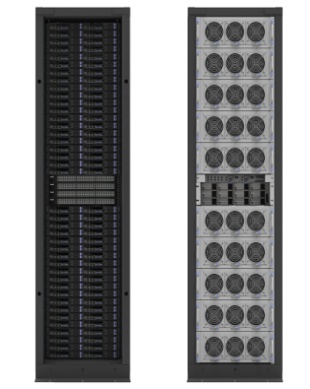 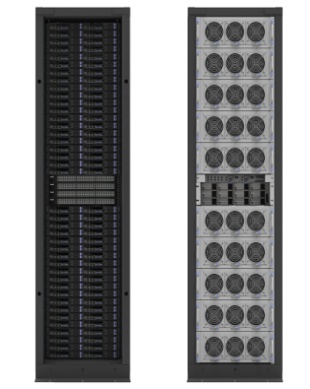 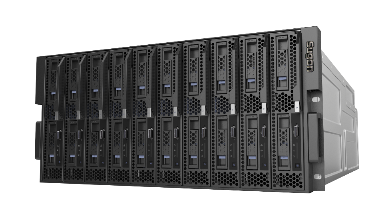 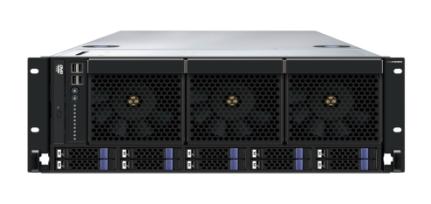 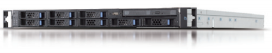 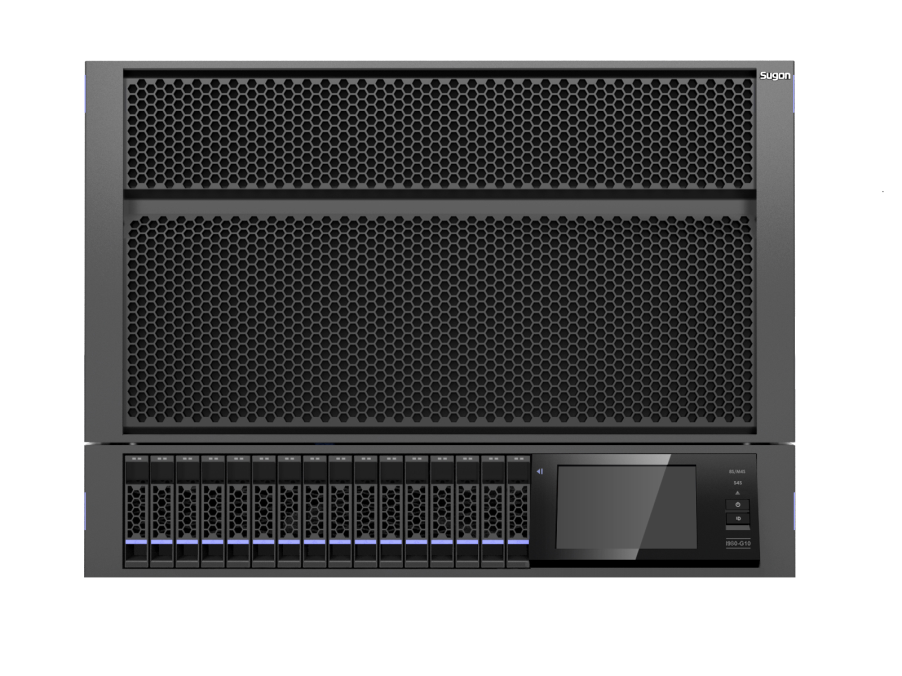 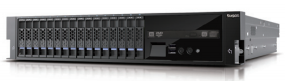 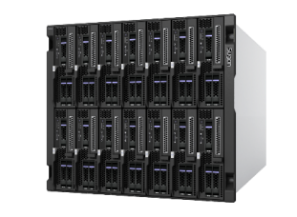 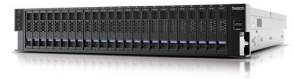 Powerful
Module
Fusion
RAS
发展前沿
Sugon Server Family
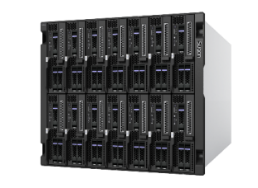 转型支撑
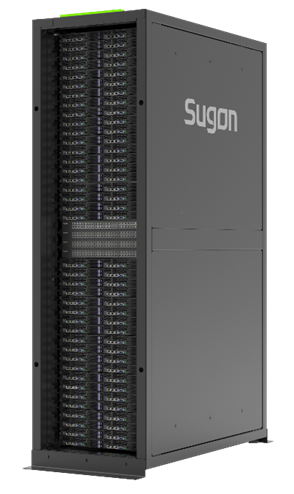 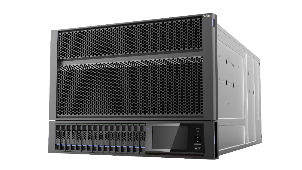 TC6600
创新牵引
Reliability
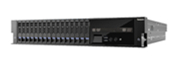 “新常态”
High density Server
I980
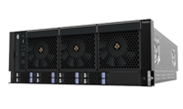 I620-G20
TC5600
Mission Critical Server
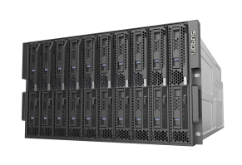 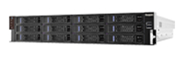 I840-G25
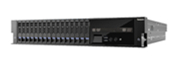 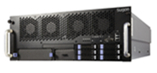 I420-G20
I620-G15
速度
结构
动力
TC4600E
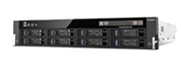 Rack Server
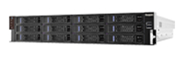 A620-G
I840-G20
I620-G10
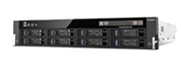 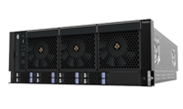 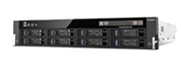 “信息产业”
A420-G
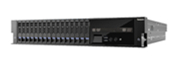 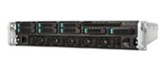 I420-G10
A840-G10
Customize Server
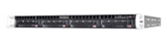 I610-G20
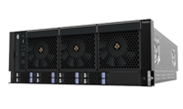 I820-G10
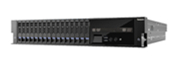 I610-G10
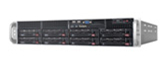 I840-G10
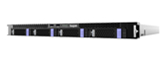 I410-G20
新常态下扮演重要角色
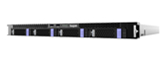 I620-G12
I410-G10
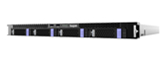 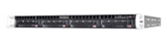 I210-G30
I210-G20
I610-G12
Scalability
2
1
3
4
Agenda
2 Way Rack Servers
Product Line Overview
Mission Critical Servers
Personalize Services
[Speaker Notes: 先讲整个IT行业的大背景]
2 Way Rack Servers
Features
Modular design, on-demand customization;
Using the latest V3 E5 processor, performance increases 25%;
Maximum 28 hot-swappable 2.5 inch disc, the industry's highest specifications;
Network adapters  free combination
Maximum 8 PCI-E expansion, the industry's highest specifications;
Performance optimization;
Star light diagnostics, LCD monitor screen, SD storage, second level positioning fault;
Redundancy design of key parts, 99.99% reliability.
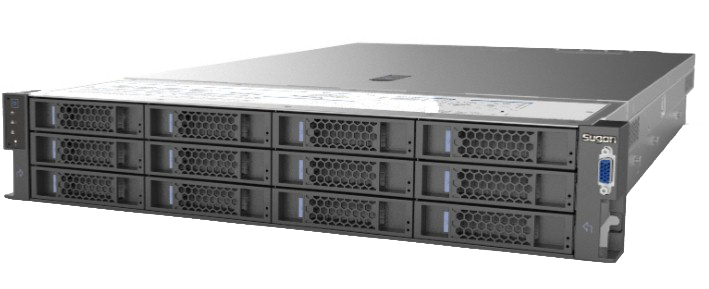 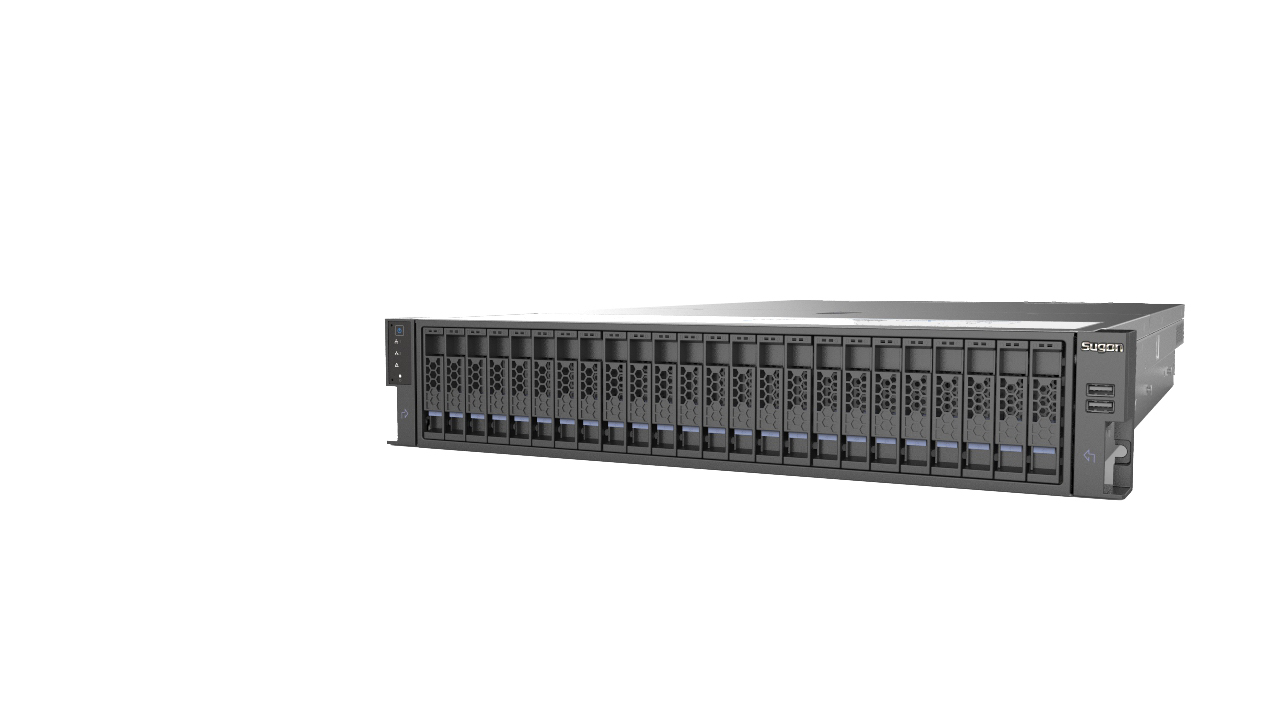 I620-G20  SPEC JVM
World No.1！
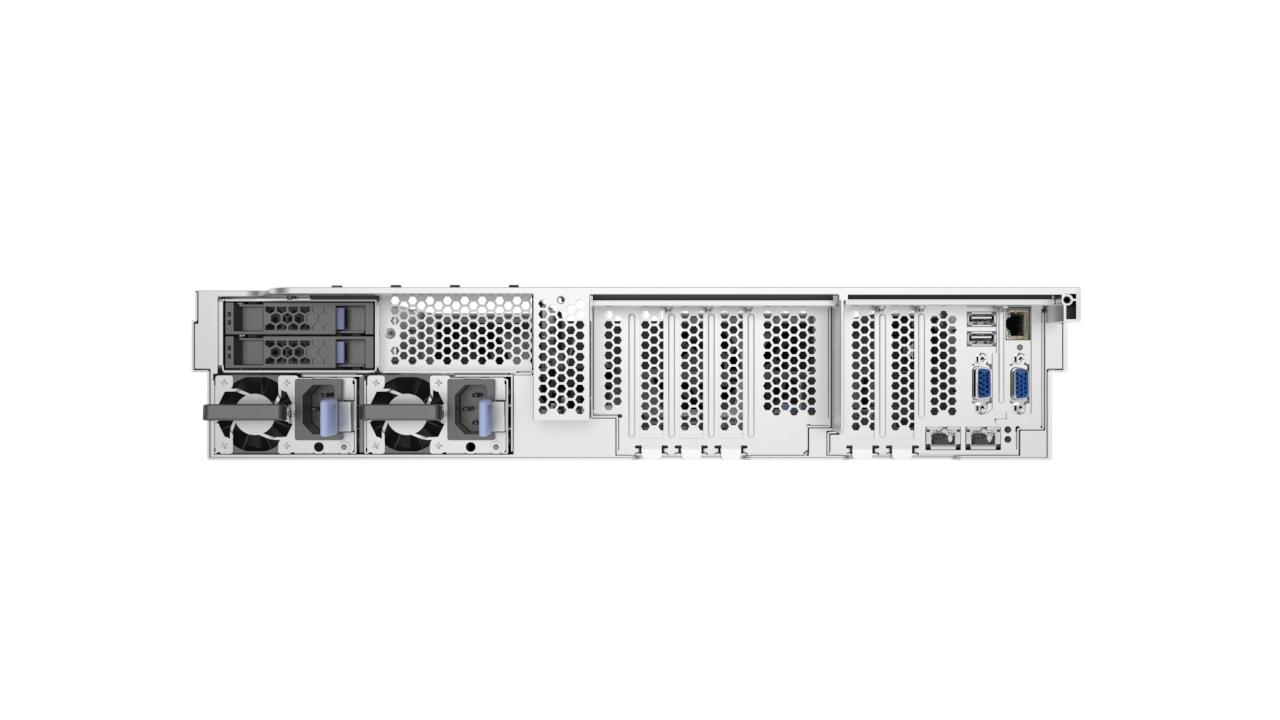 Power Module
Platinum, 1+1 Redundant
Module Design
Computing
CPU/Memory
PICE Extention
Up to 8 slots
Back Storage
4 extra HDD
Back I/O Module
Management
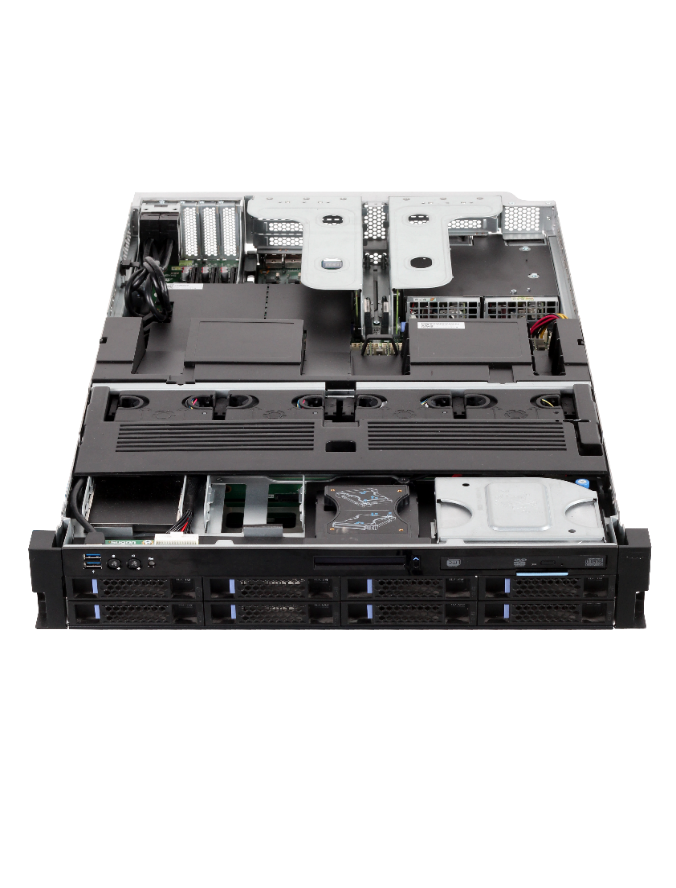 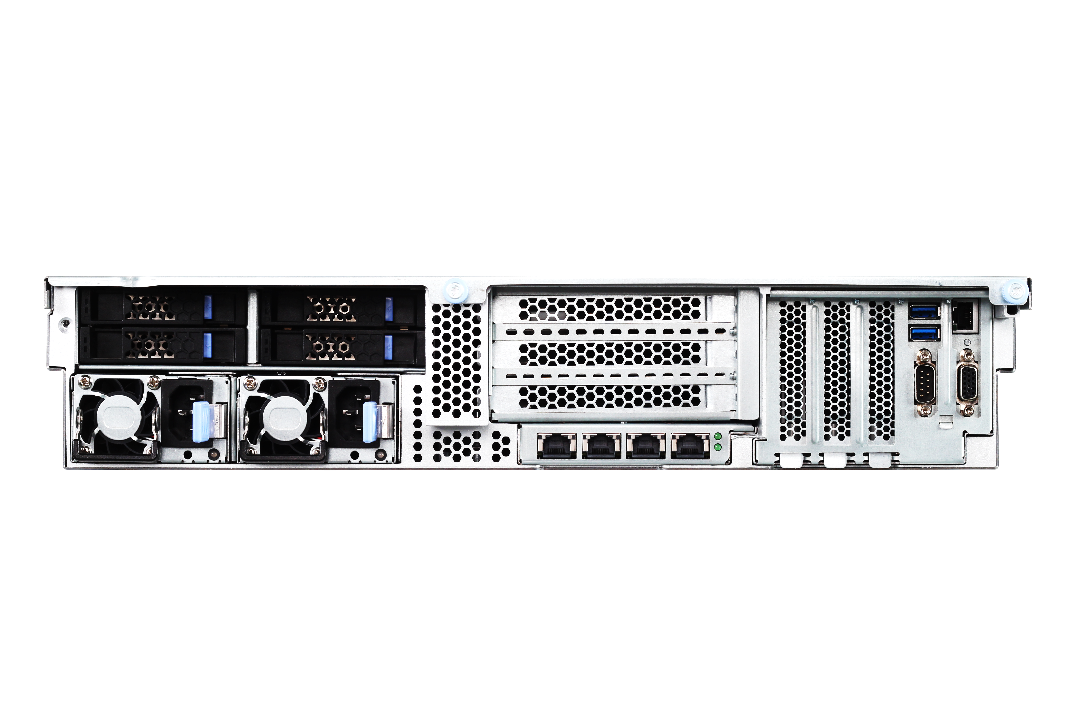 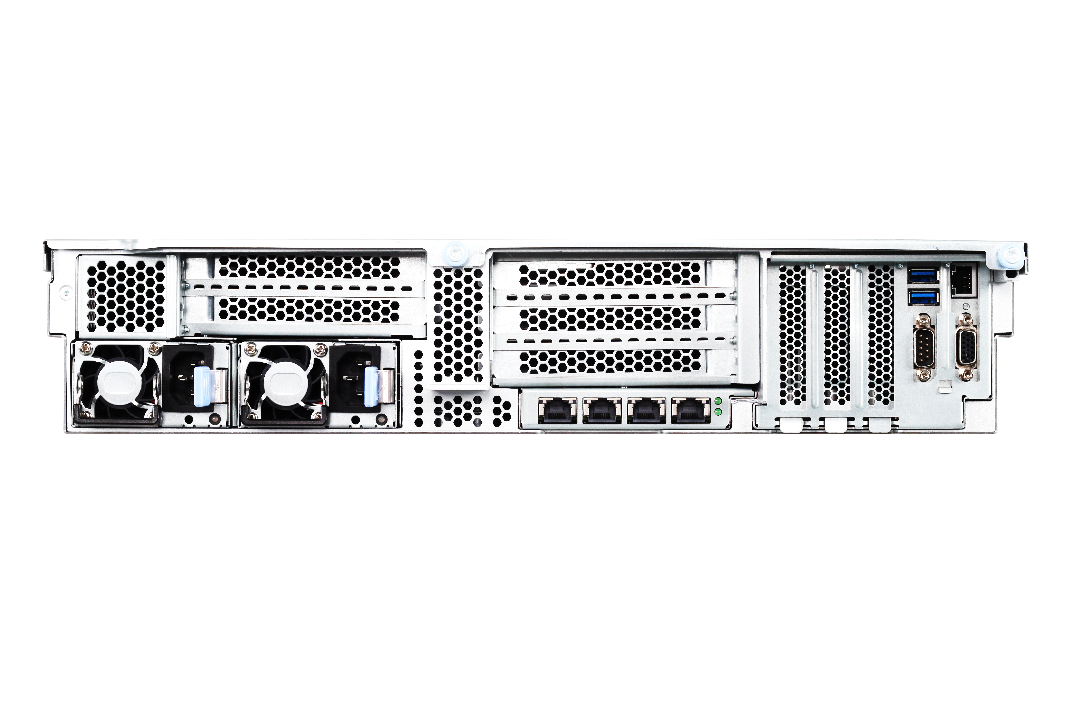 I/O Extention
Network/Storage
Front Storage
8/12/16/24 HDD Bays
Redundant Fans 
Hot plut N+1
Various of Configurations
Storage 

 8+4（Back）

12+2（Back)

16+2（Back)

24+2（Back)
Network

2-port GbE

4-port 10GbE

2-port 10GbE

2-port 10GbE
           SPF+
expansion
5*PCI E
8*PCI E   
2* GPU
Intel 2U 2-way Rack Server
8 HDD Bays
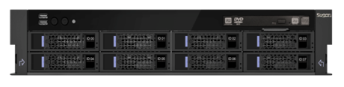 12 HDD Bays
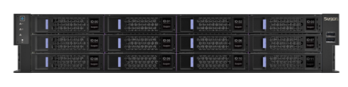 16 HDD Bays
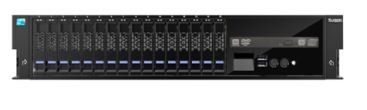 24 HDD Bays
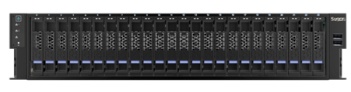 AMD 2U 2-way Rack Servers
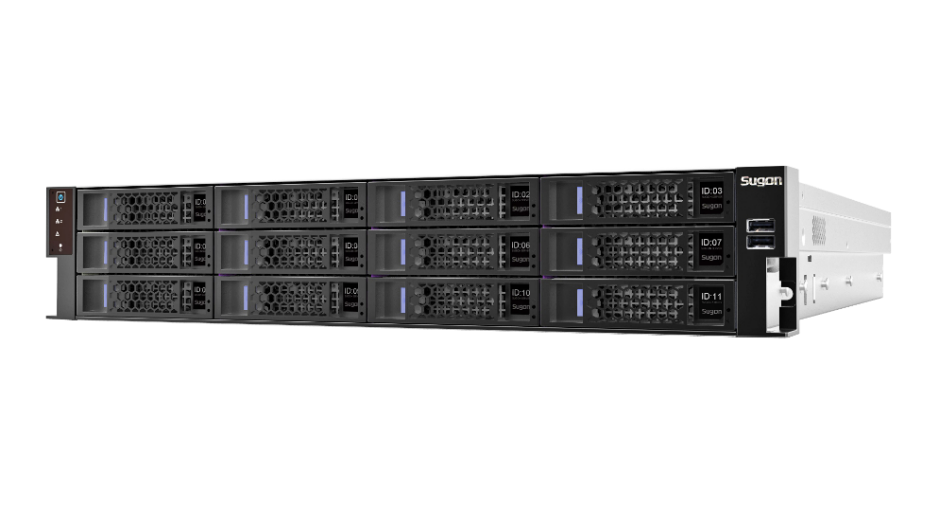 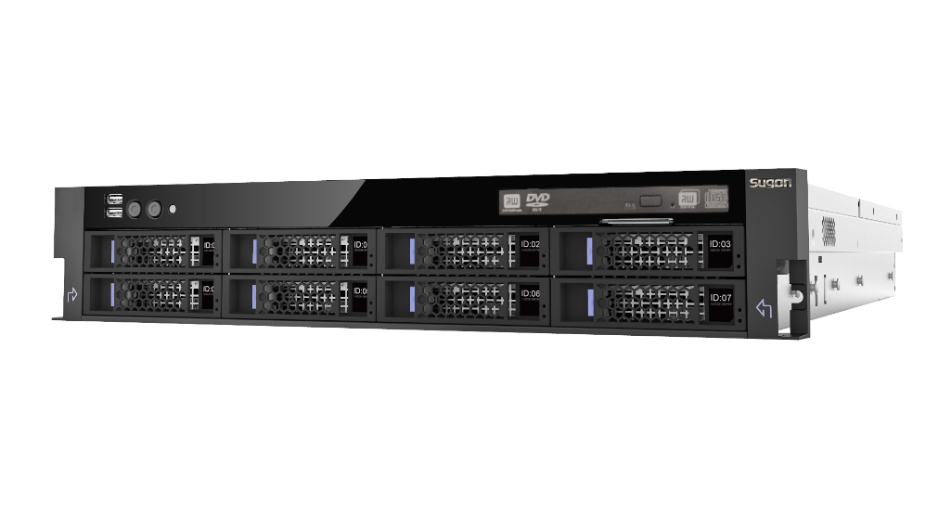 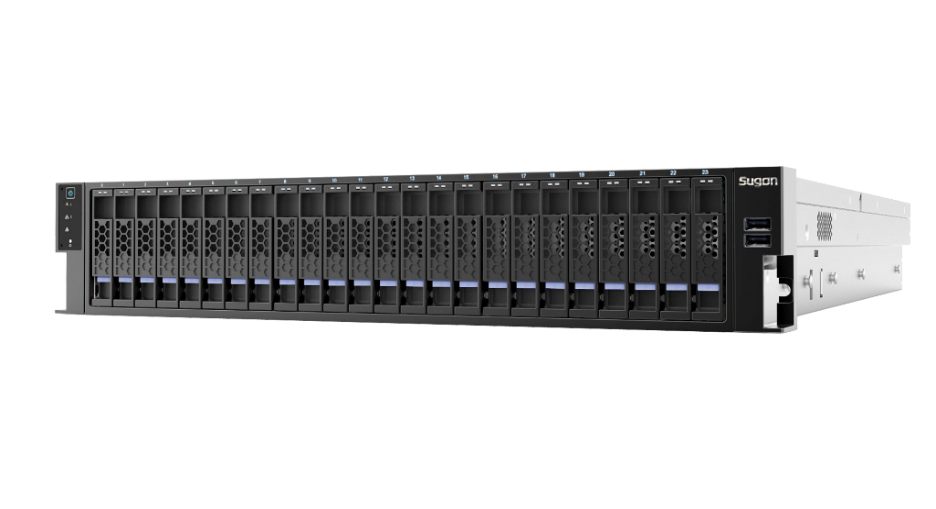 1U 2-way Rack Servers
4 HDD Bays
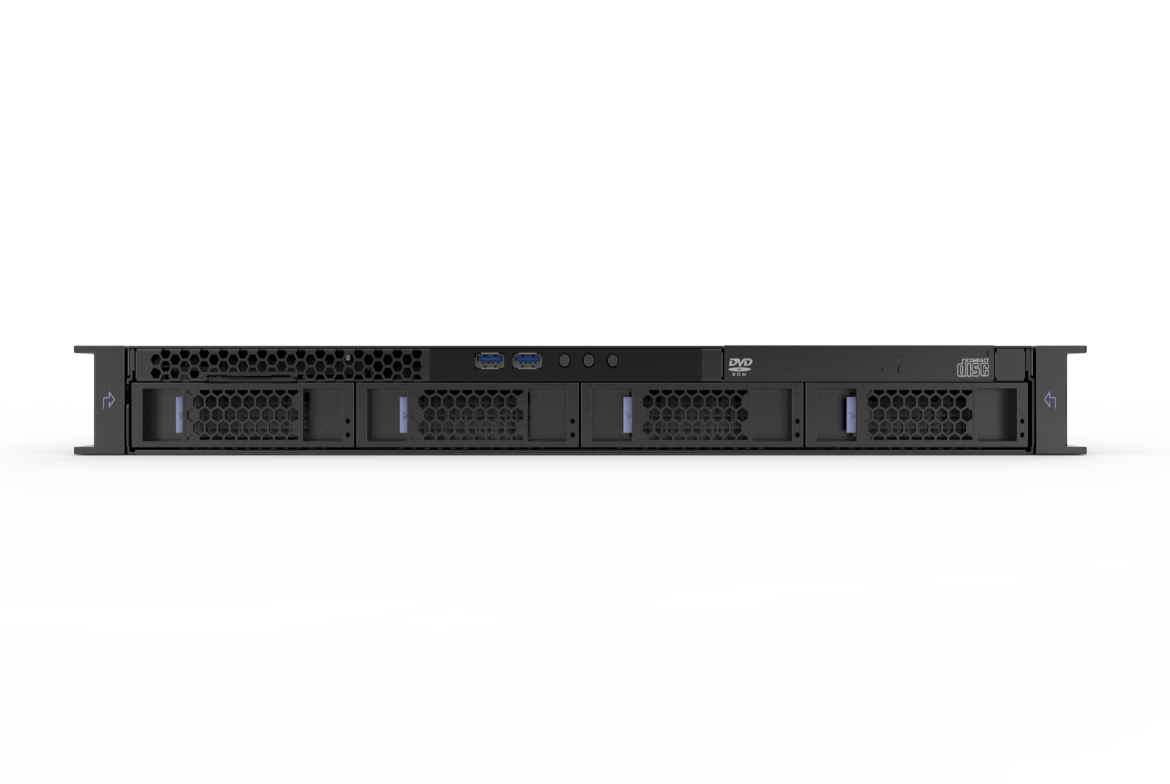 8 HDD Bays
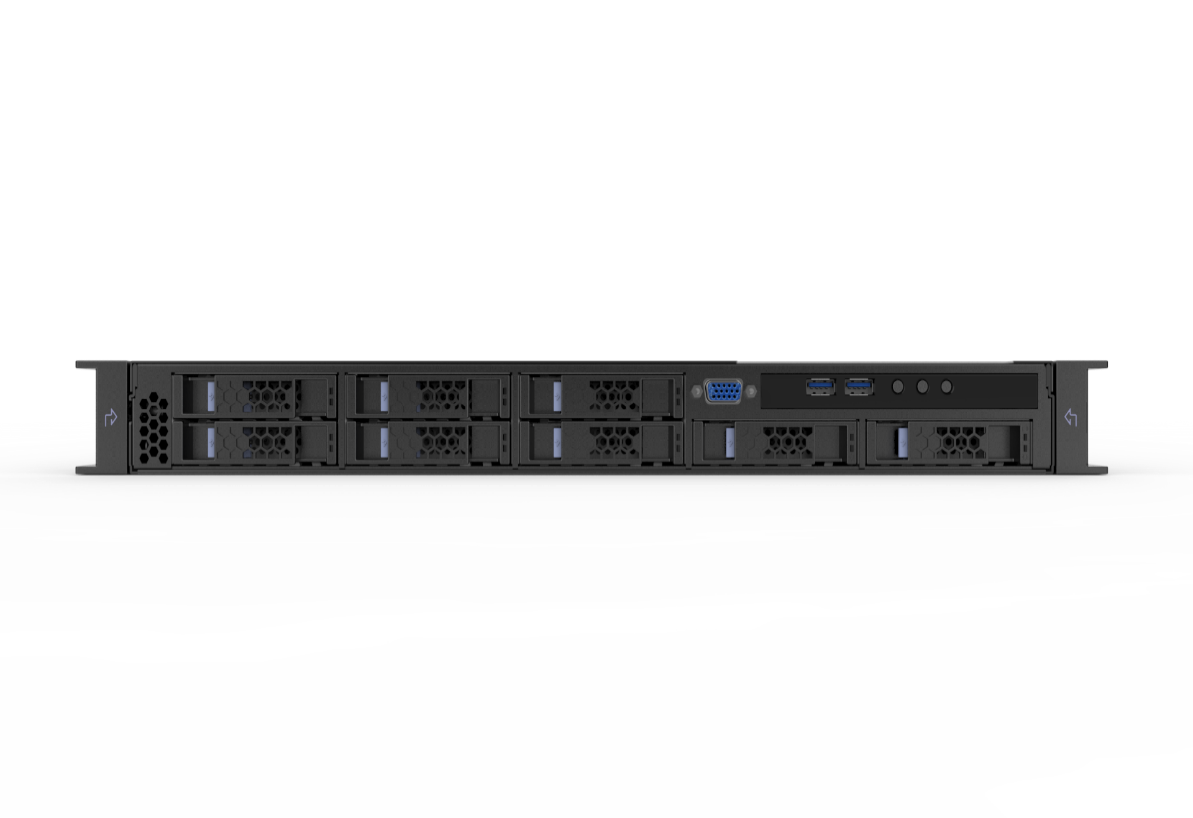 2-way Server
Parameters
24DIMM, the highest
 configuration in 2-way
Maximum 8 PCIe slots
4 2.5 backpanel HDD
Integrated SD slots, 
Expand the storage
Capacity of BMC log
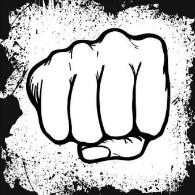 Support NV DIMM,
Sweep out other 
venders
LCD Monitor, 
Star light diagnosis
Integrated SAS Card, 
SAS  RAID, add 
Other venders cost
Optional 2/4/8-port
GbE, 2/4 port 10GbE,
Not occupy PCI slots,
add other venders cost
3
1
2
4
Agenda
Mission Critical Servers
Product Line Overview
2 Way Rack Servers
Personalize Services
[Speaker Notes: 先讲整个IT行业的大背景]
Selection of Customers and Market
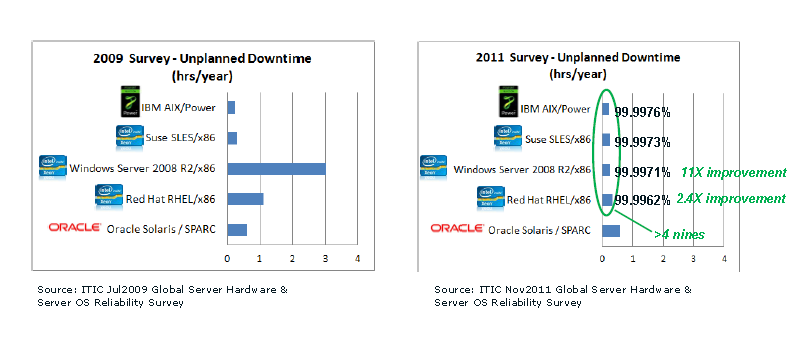 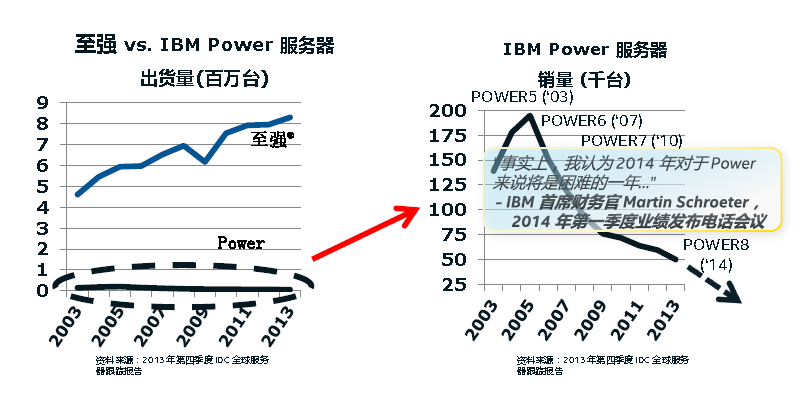 X86 is continuous increase, Power is fading
Performance is equal to Unix server
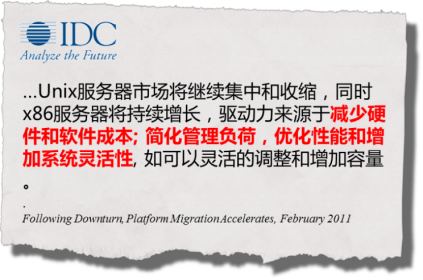 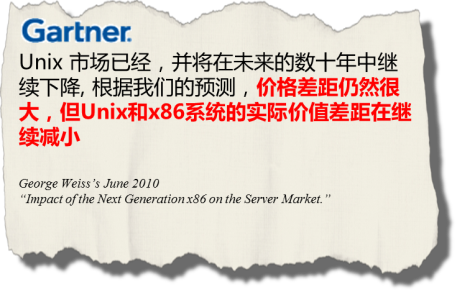 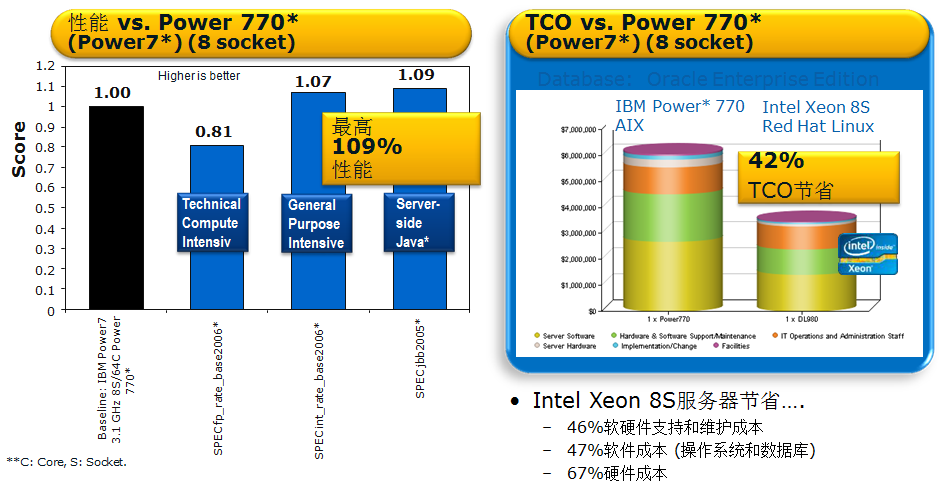 It is the time
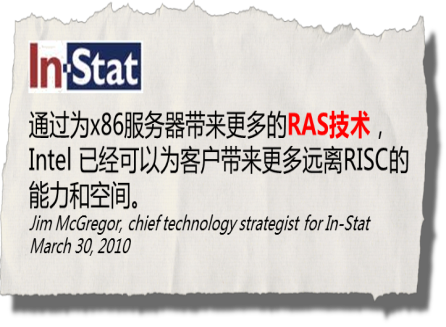 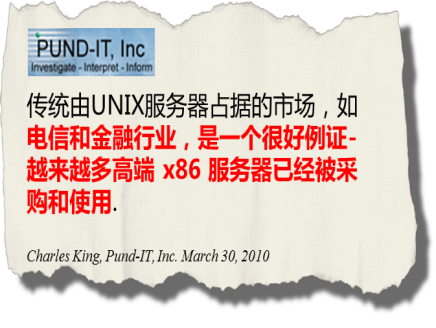 X86 solutions reduce total TCO
Mission Critical Task is switch to X86
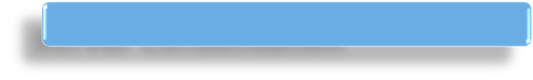 Server Consolidation
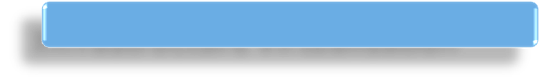 Infrastructure Virtualization
The Platform Choice of Virtualization
Large 20+:1 virtualization projects while maintaining peak load application responsiveness
Xeon E54600
E74800/8800
Lowest Server Count 
Memory- and I/O-Intensive
Less Predictable Workloads Headroom For Peak Demand
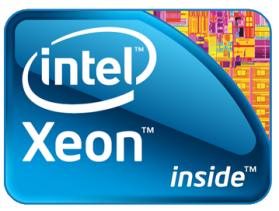 Powerful, expandable 4P+ servers designed to handle any virtualization project with ease, especially when >24GB memory, intensive I/O, or server reliability are critical considerations
Small to medium-sized consolidation, typically ranging from 8-16:1 of infrastructure apps
E5 2600
Raise Server Utilization 
Small Infrastructure Apps
Predictable, Stable Workloads
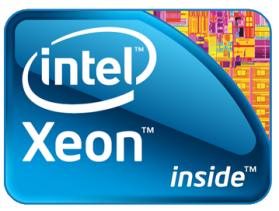 Two-socket licensing, excellent price/performance/Watt with quad-core technology on Intel® Core™ microarchitecture make these servers ideal for smaller IT virtualization projects
4-way Mission Critical Servers
19.7%
17.8%
14.3%
15.8%
No.1 demostic venders in Marketing share
No.1 in the increase of marketing share（168.7%）
Solution of Unix to Linux ( U2L)
Server Vertualization/Cloud Solution
IDC 2014 Q3 Report
4-way Servers Summary
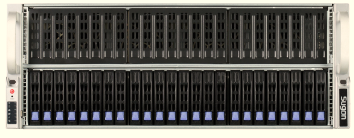 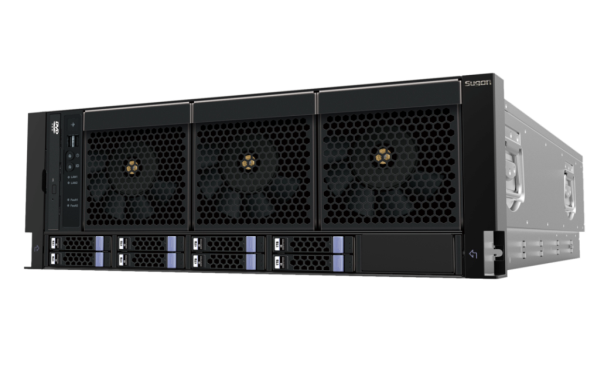 4-way Server Competitive Analysis
Try to avoid talking with the customer pre-VGA, USB and built-in DVD quantity
I980-G10 Rack Server Summary
The first designer of 8-way Server in China
60+ RAS features, Full redundancy design
10+ World No.1 in SPEC test
14'Q2
  PRC 8-way Marketing share
No.1 in SPEC Power testing for China Telecom, 40% Over the follower in performance
No.1 in Performance testing of Database for China Mobile, Over IBM Power Platform
No.1 performance test for State Grid
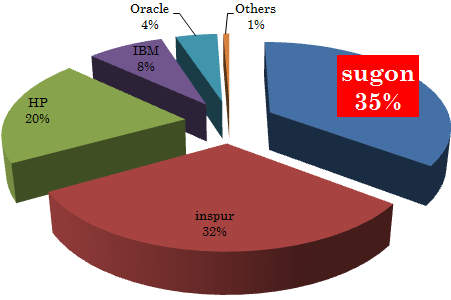 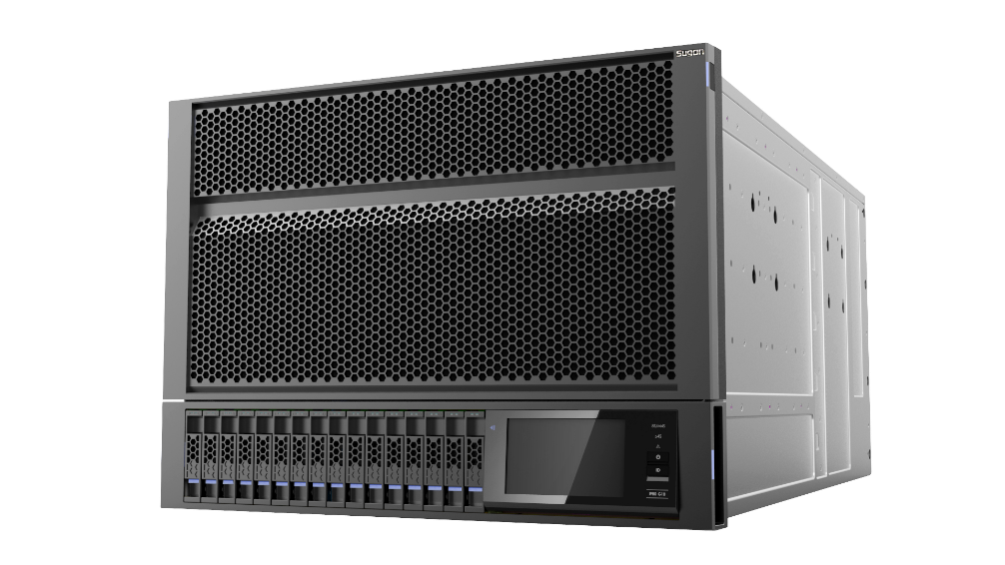 I980-G10 Specification
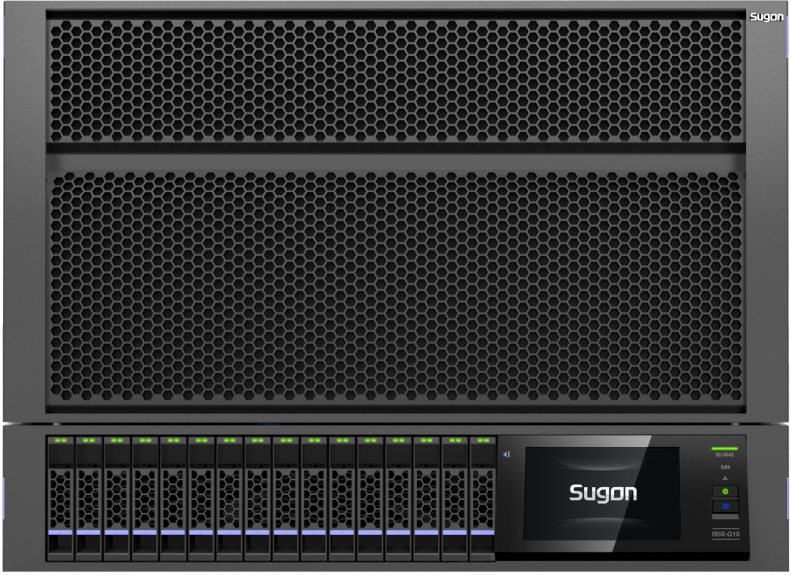 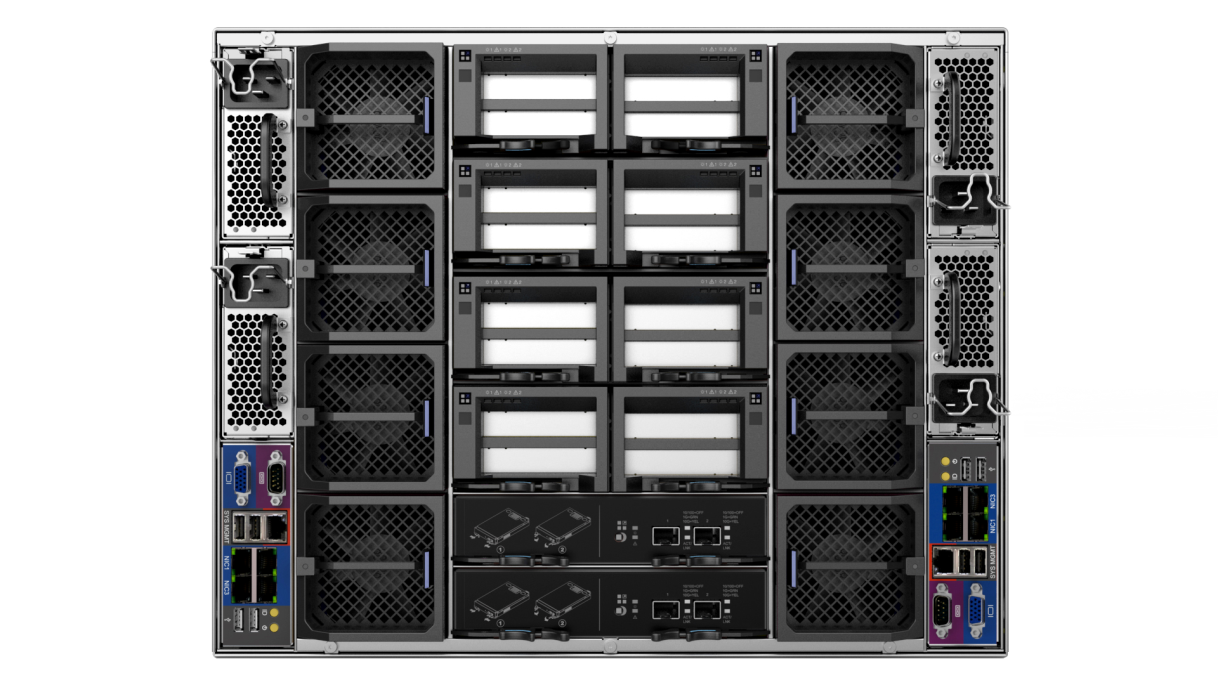 I980-G10 Front Panel
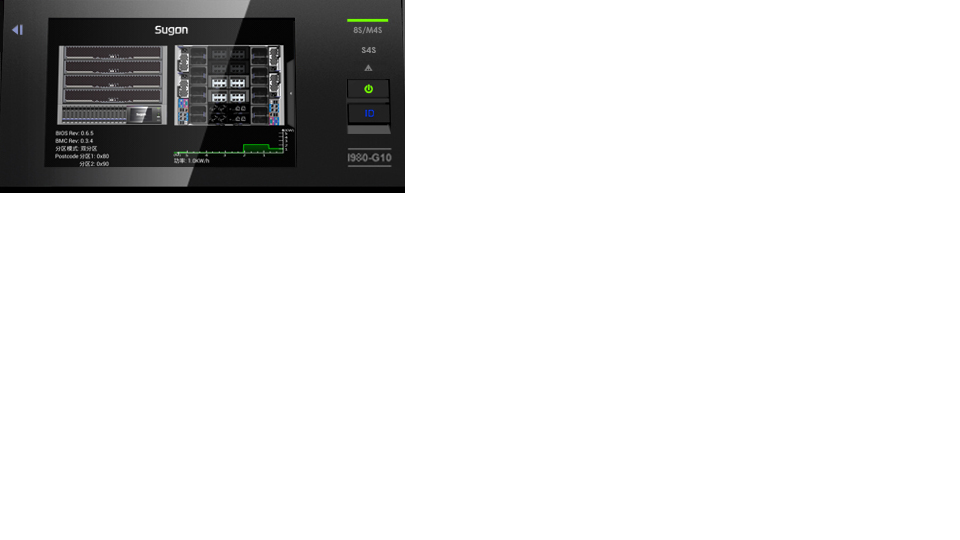 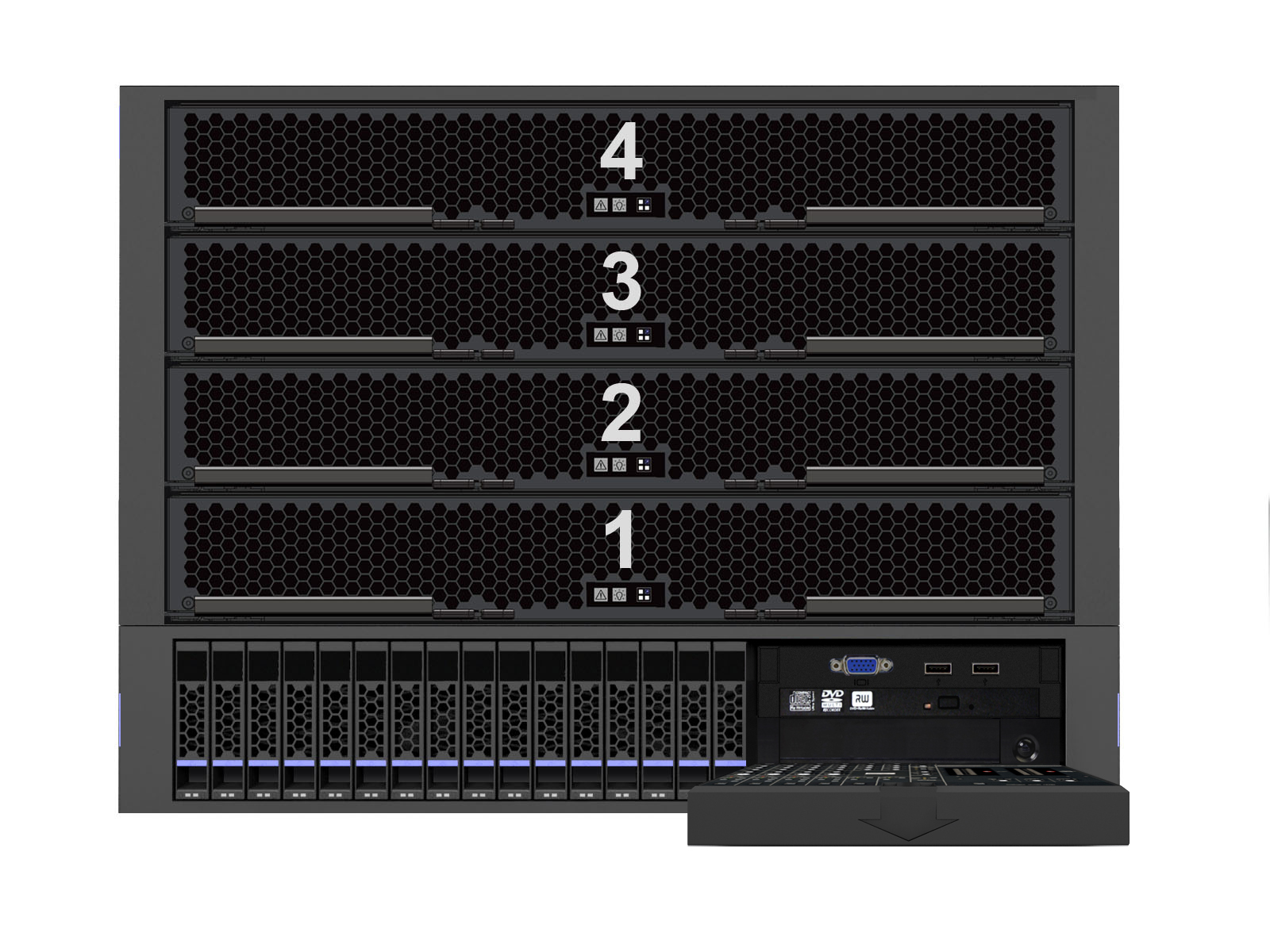 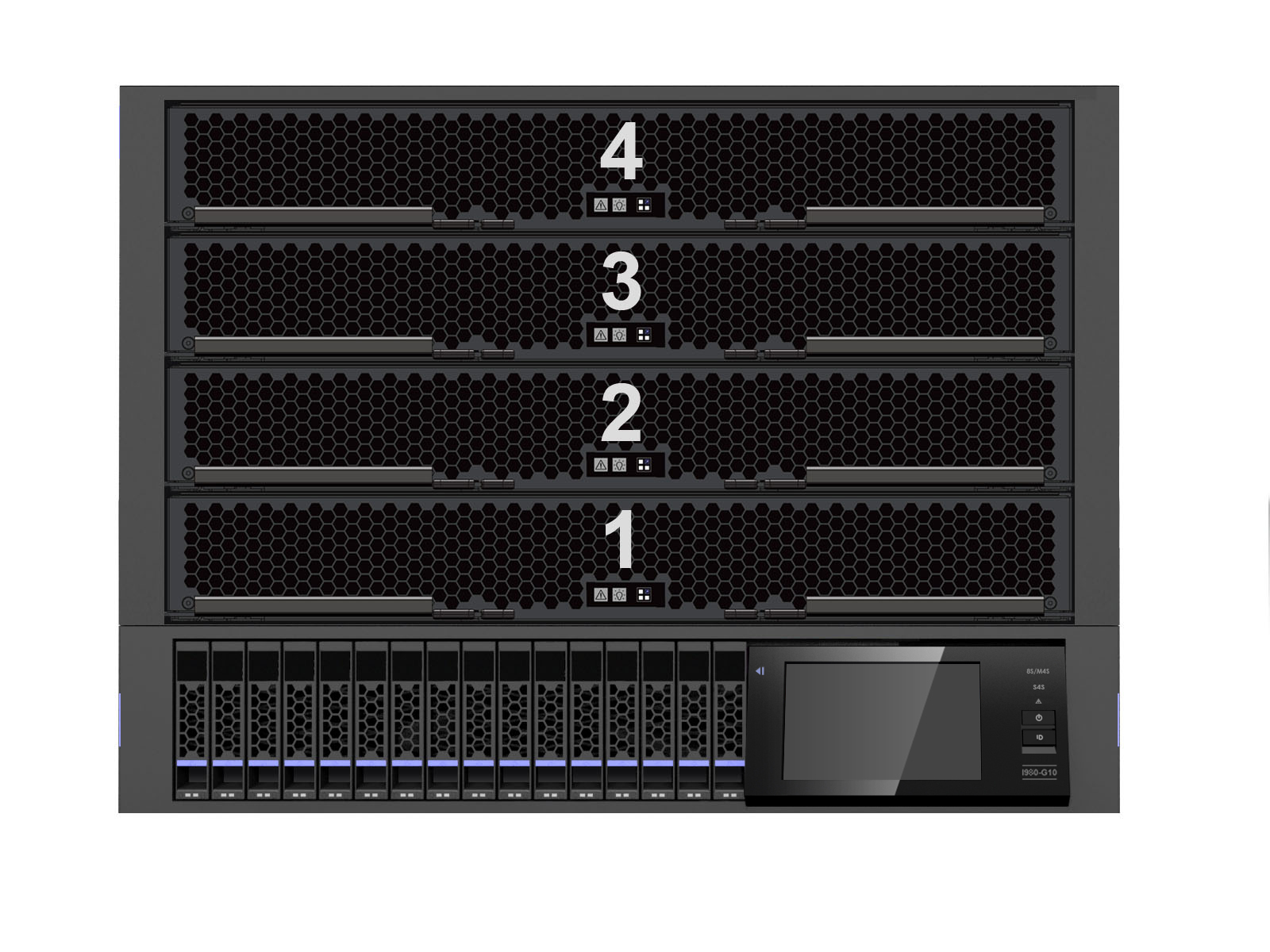 Motherboard
Group
 [1、3]
 [2、4]
VGA
USB
DVD
Tape (Optional）
Storage Module, Up to 16* 2.5’HDD
Touch Monitor Screen
I980-G10 Back Panel
Hot-swappable IOE Module；
Support 16* X8 /4* X16 PCI-E Cards, 
Support GPU
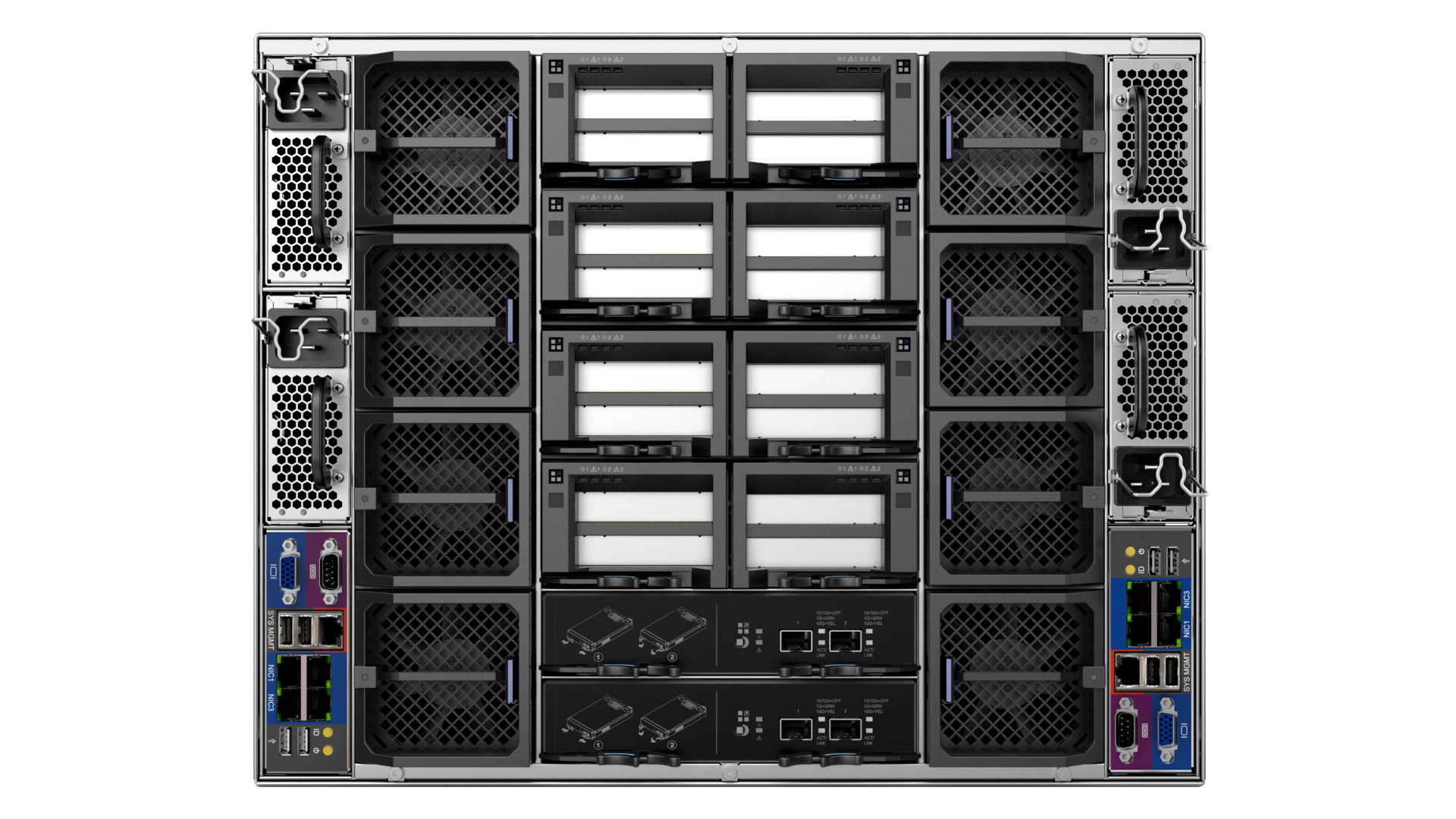 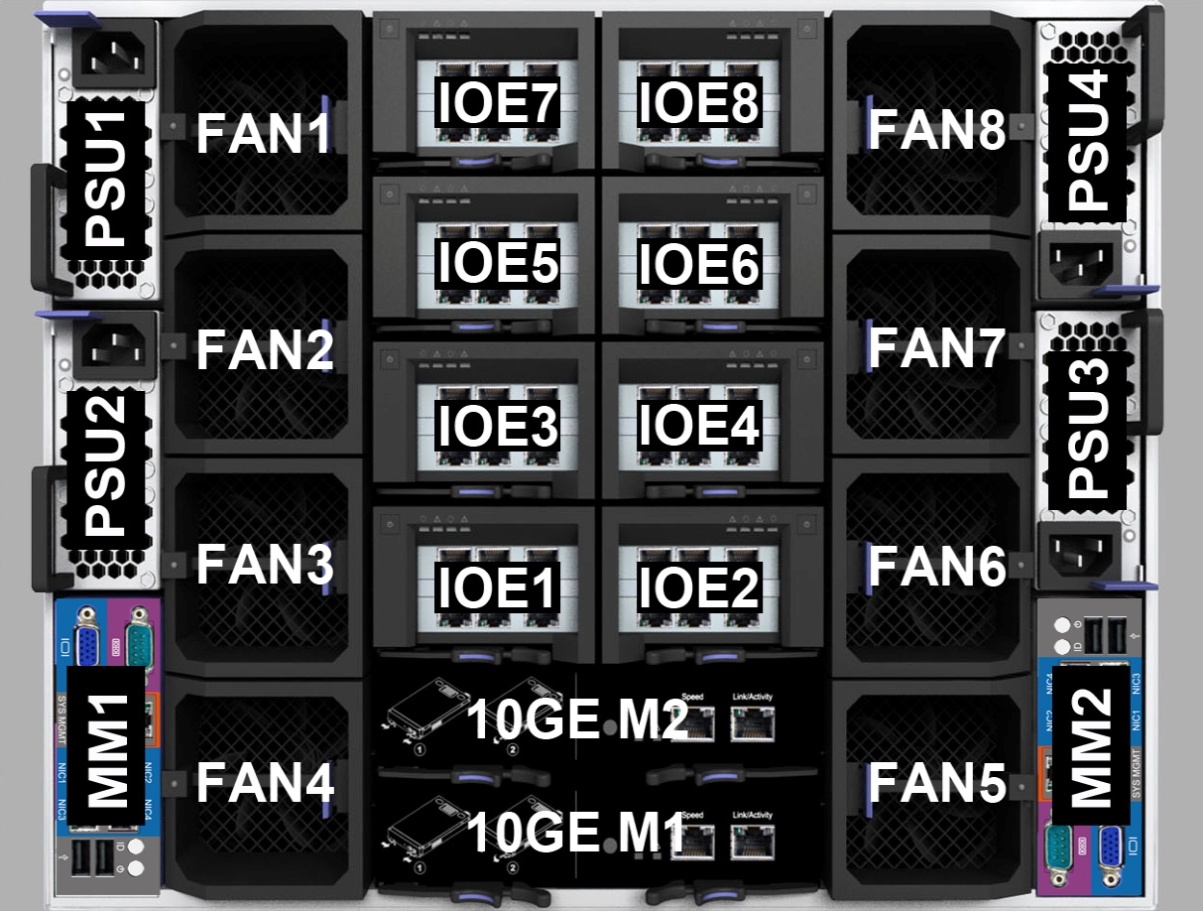 Power Module；
4* 2000W
2+1, 3+1, 2+2 Redundant Mode
Up to 8 hot swap redundant fan
Management
VGA Serial Port, 4* GbE/
4* USB 2.0
Dual ports 10 GbE SFP
I980-G10 Technical Features
Redundancy
Hardware Partition
optical diagnosis
Easy switch between 8-way or 2*4 way
 Independent expansion of core components
All parts can Hot-swappable
Support PCIE/Fans/Power/CPU module Hot-swappable
Fast locate the failures
On-site monitoring
First usage in 8-way
Touch Monitor
Fast video
Green
mSATA
Full perspective
The most complete state monitoring 
Identity authentication
Inner 2*mSATA HDD
Use as sysem HDD
Upgrade 30% storage volumn
post 80 code
Fast Locate
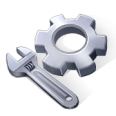 8-way Server Competitive Analysis
U2L Successful Story: Xinjiang Public Security
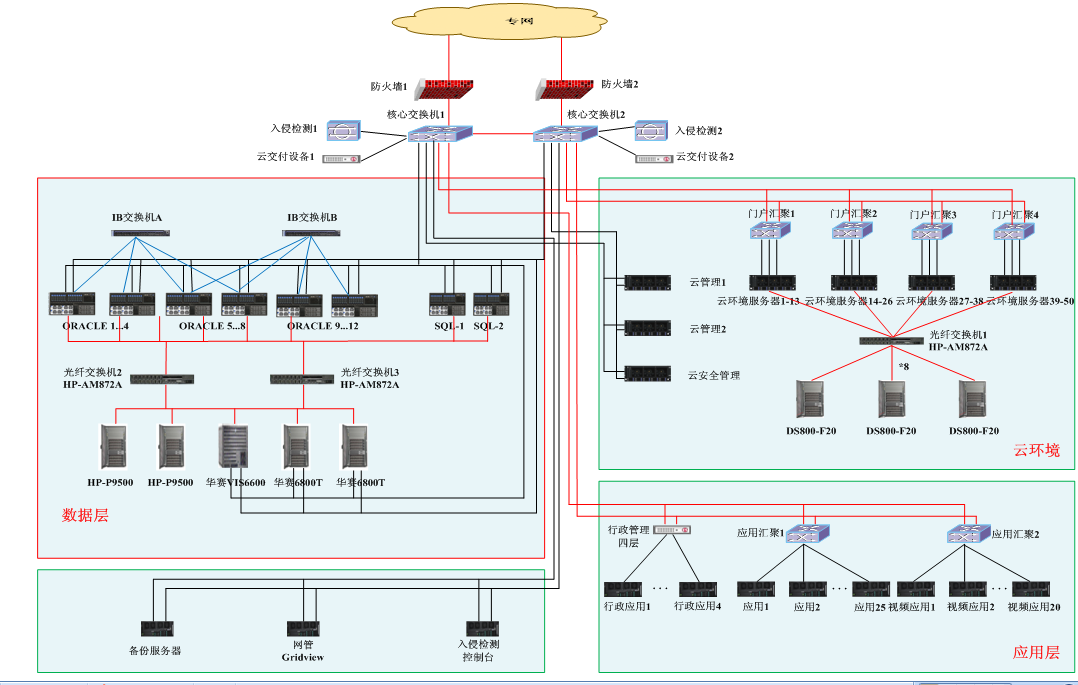 Xinjiang Public Security Cloud
First public Security Cloud
First Big Data Analysis Platform of Full Social Security Data
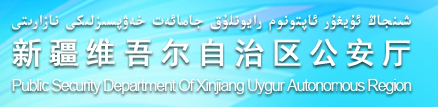 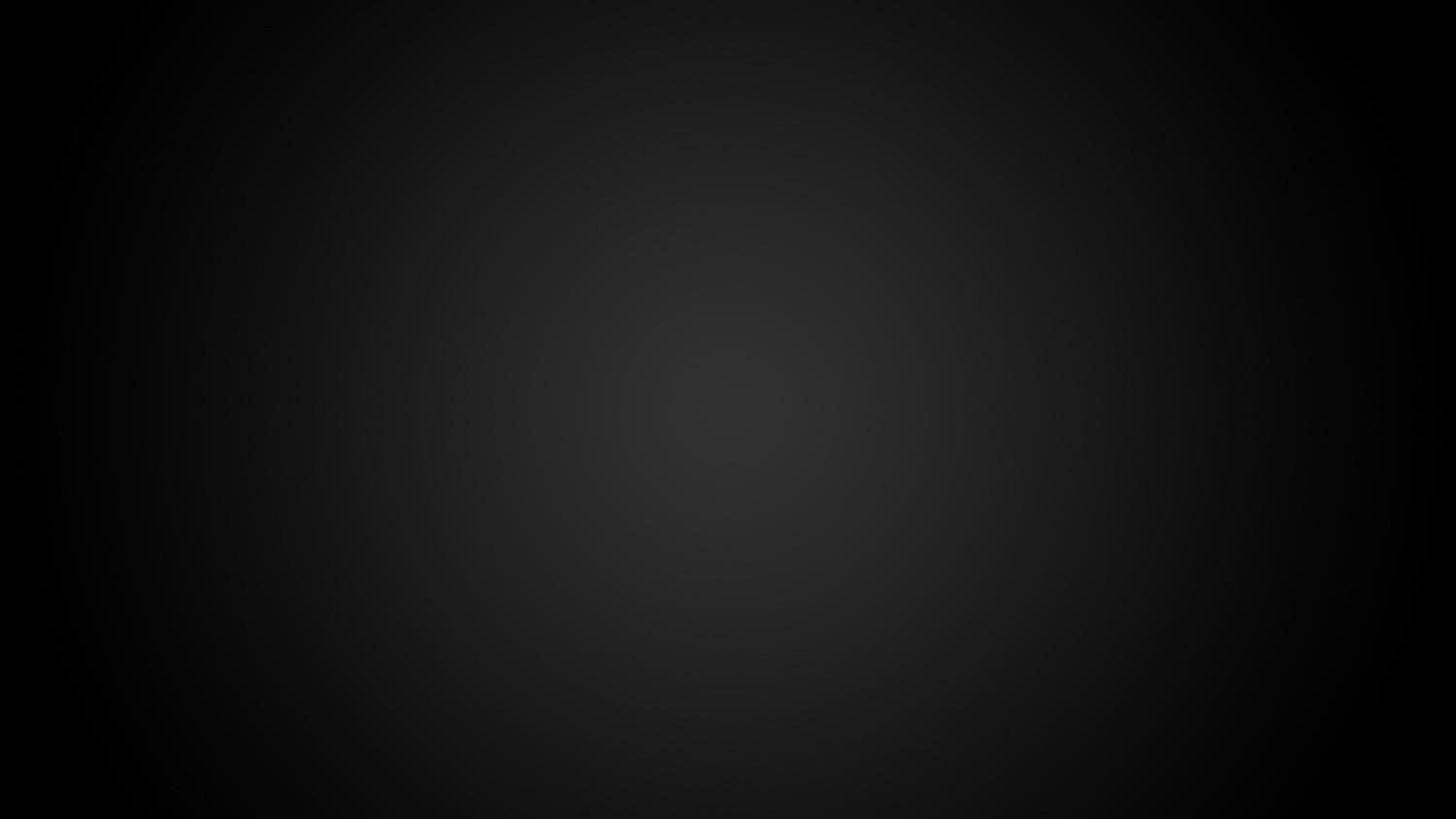 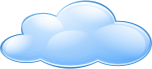 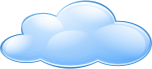 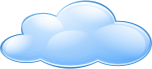 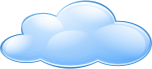 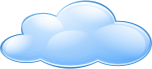 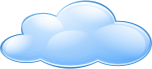 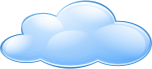 Dispatch
Query
Tracking
Image
Statistic
Trend
Face Rec.
Public Security Data Platform
Unique interface of Data Access Service
Full Contents
Multimedia DB
Integrated
Query
Special Topic
Fusion Data Platform
Category
DB
Social
Inform.
Collabor-ation
Internet
DB
Multimedia
Xinjiang Public Security Cloud
Highway
Entrance
Destination
(Action)
Kashi Airport
Surfing
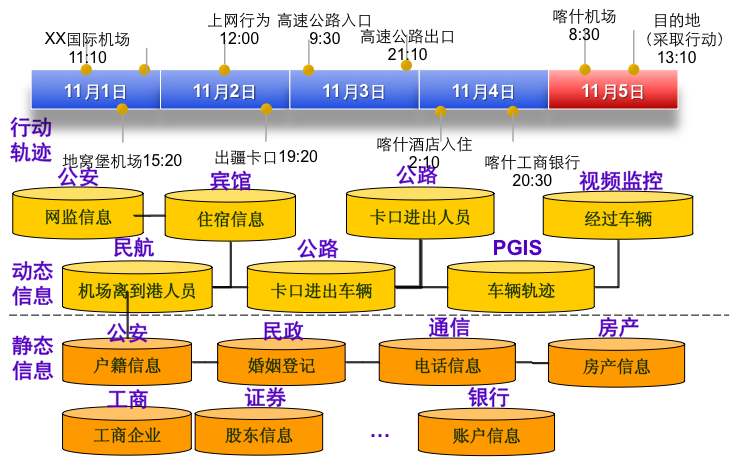 Urumqi Airport
Highway Exit
Track
Info.
Dyna.
Info.
Static
Info.
China UnionPay Cloud
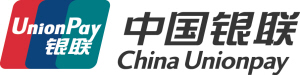 System Architecture Consultant, Integrator 
Deployed over 3000 Servers
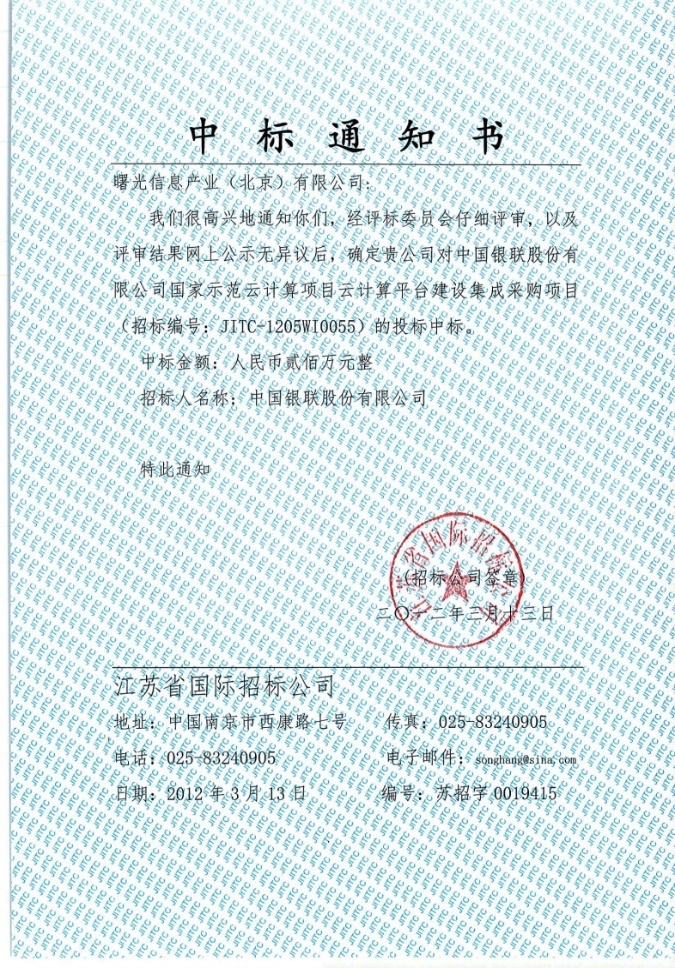 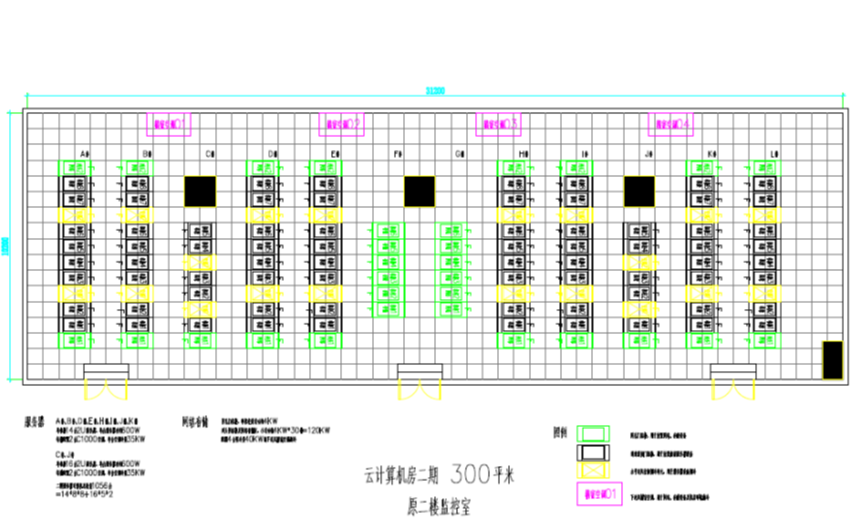 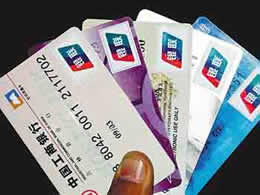 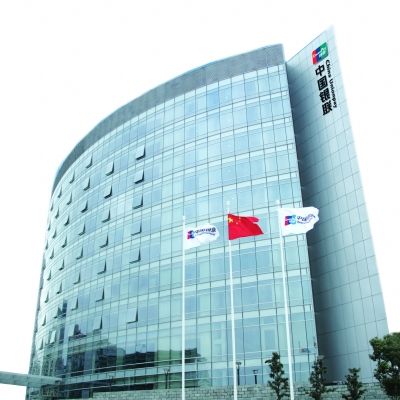 Win Announcement
[Speaker Notes: UnionPay, established in 2002, is the national bankcard association in China. With its pivotal role in China’s bankcard industry, UnionPay is responsible for operating the unified inter-bank clearing and settlement system in China and developing the international acceptance network for UnionPay cards. 

To date, the total number of UnionPay cards issued worldwide has exceeded 2.1 billion; in 2009, the number of UnionPay card inter-bank transactions reached 7 billion totaling USD 1.1 trillion; the number of merchants, POS terminals and ATMs reached 2.13 million, 2.88 million and 930 thousand respectively. UnionPay has also established partnerships with around 400 financial institutions all over the world.]
4
1
3
2
Agenda
Personalize Services
Product Line Overview
Mission Critical Servers
2-way Rack Servers
[Speaker Notes: 先讲整个IT行业的大背景]
Personalize Service
Logo
Appearance & Arch.
According to customers’ requirements products customized, including product specifications, server internal structure, product appearance.
Logo customization for packaging, labeling, BIOS and BMC interface.
Simple
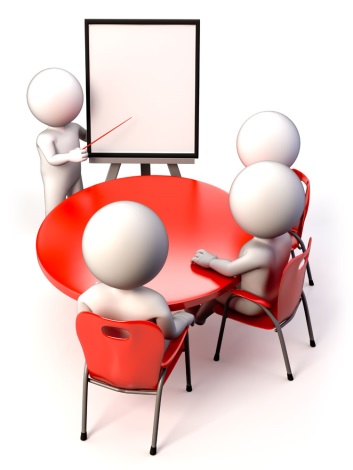 According to customer business features, using products for the overall customization, improve the system TCO.
Customized functions of BMC chip, BIOS, etc.
Complex
Solution
Function
Main Personalization & OEM Customers
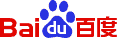 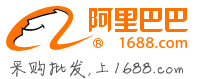 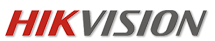 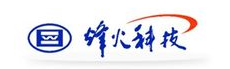 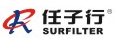 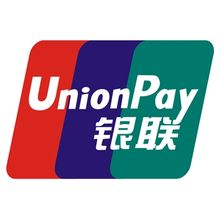 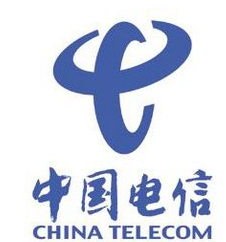 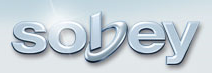 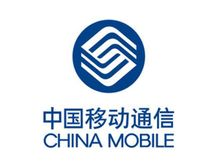 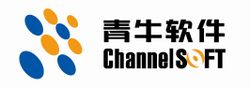